SFNM Octobre 2023
Dr Karima Mezaïb
Médecin douleur 
Gustave Roussy
Karima.mezaib@gustaveroussy.fr
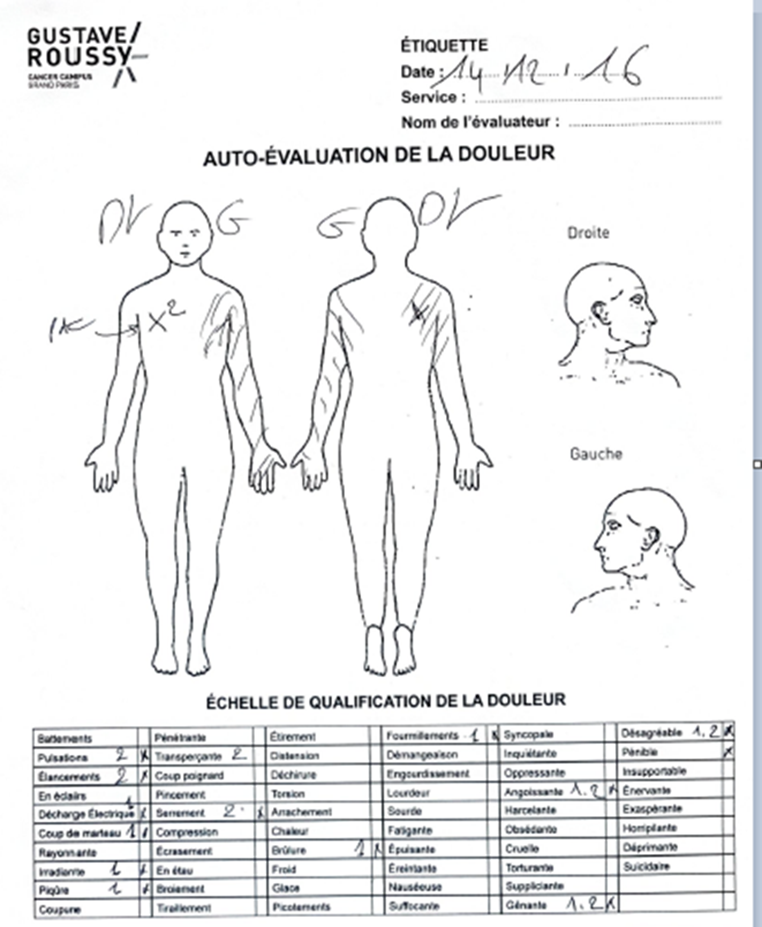 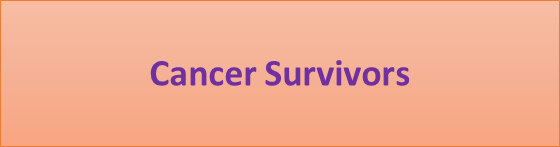 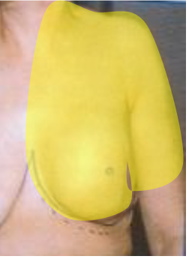 F 42 ans

2013 :Carcinome mammaire oligométastatique non évolutif sous chimiothérapie (Herceptine) et hormonothérapie
Douleurs neuropathiques réfractaires névralgie  intercostobrachiale  + plexite brachiale post radique 
Douleurs sternales mixtes à > nociceptives  (matériel et une radiodermite tardive : recall)

Prise en charge antalgique complexe et multimodale depuis 10 ans


Implantation d’une neurostimulation médullaire percutanée efficace à 80 % sur le NICB et la plexite

Inefficacité de la stimulation/douleurs sternales : Poursuite du même traitement antalgique / avant l’implantation
(méthadone, lyrica, velafaxine, Baclofène, paracétamol) 

Essai de la toxine botulique puis de la PBM au niveau de la région pré sternale
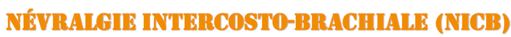 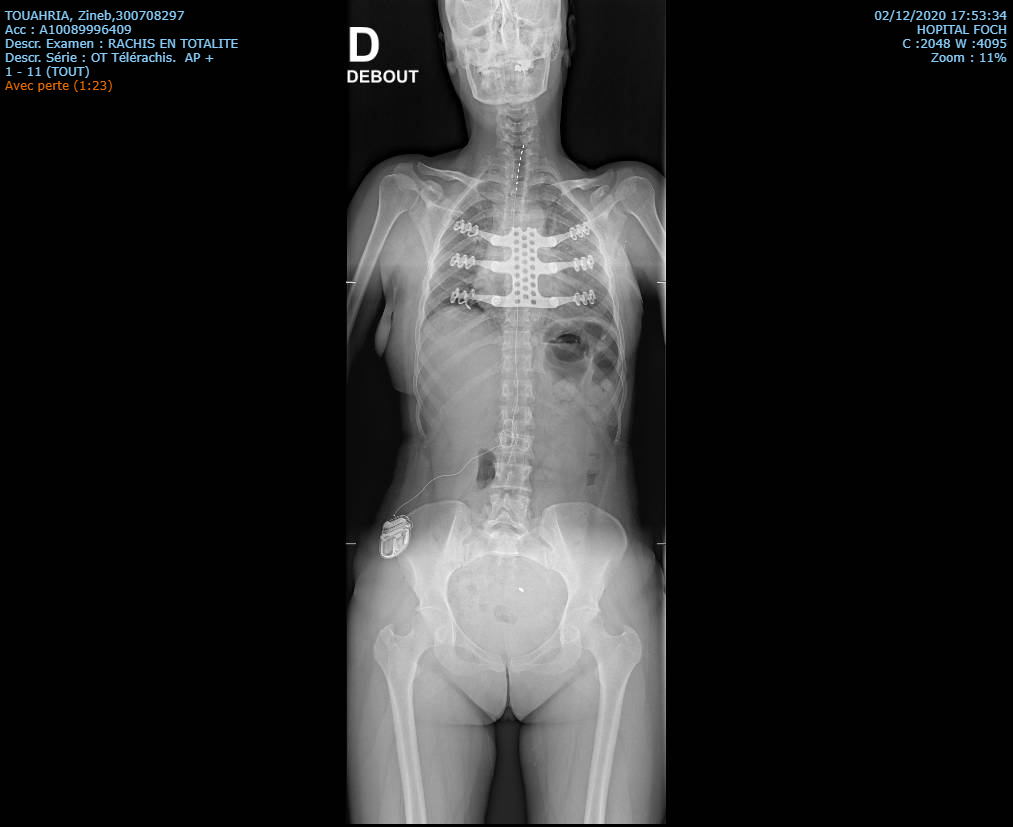 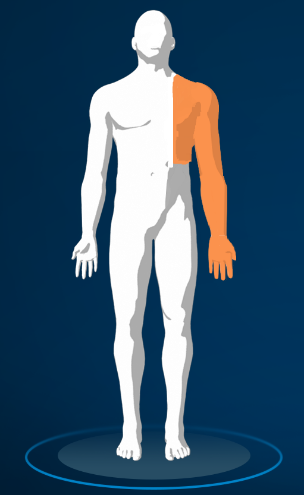 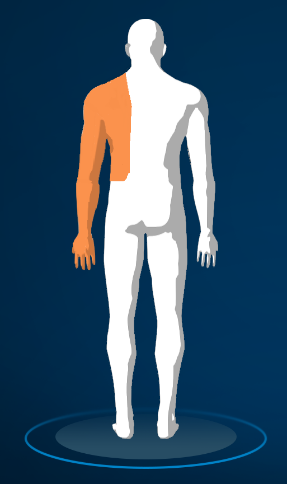 Nouveauté PBM: PhotobiomodulationLaser de basse énergie
Utilisation thérapeutique de la lumière : rouge et infra-rouge

Lumière non ionisante : distincte de la radiothérapie / Ne brûle pas


3 effets : 
Anti-inflammatoire 
Cicatrisation (régénération cellulaire et tissulaire)
Antalgique
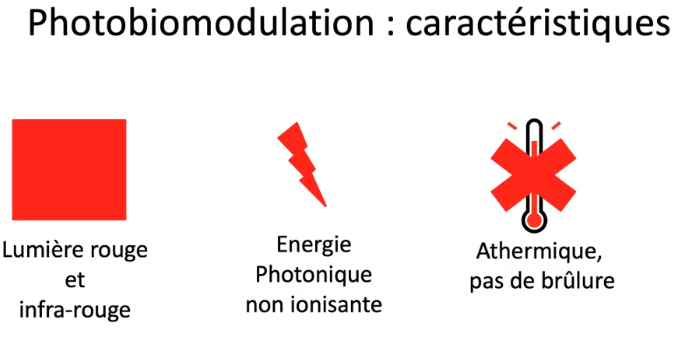 09/10/2023
TITRE DU DIAPORAMA Général
3
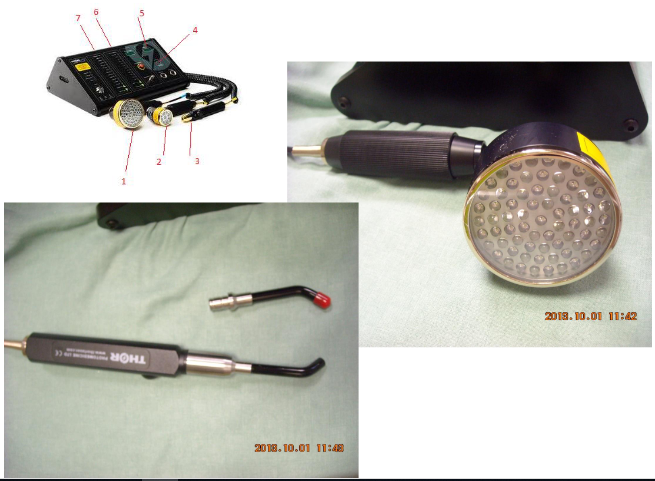 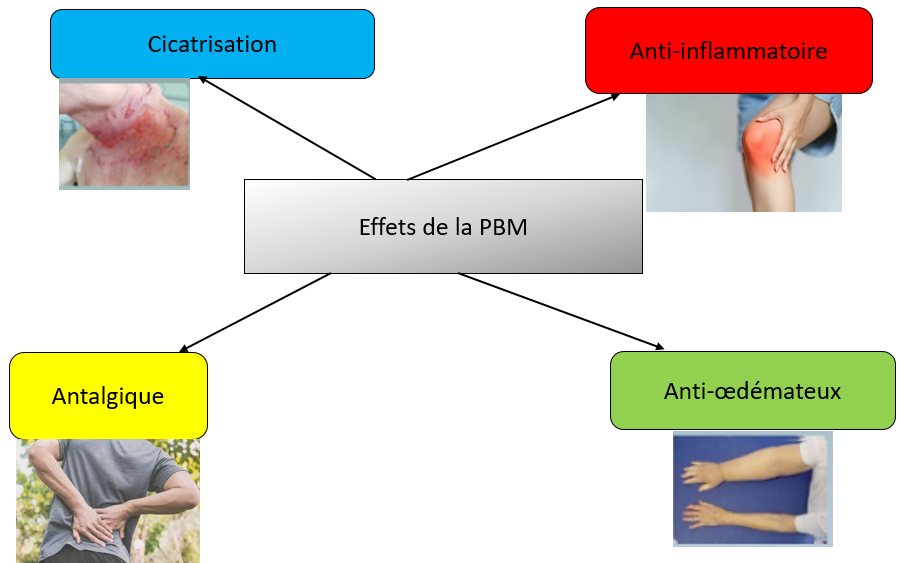 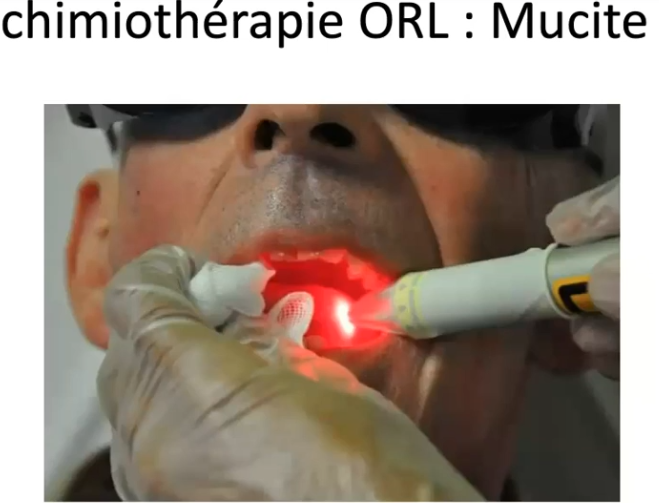